5.1 Enriching the curriculum life of the whole school.
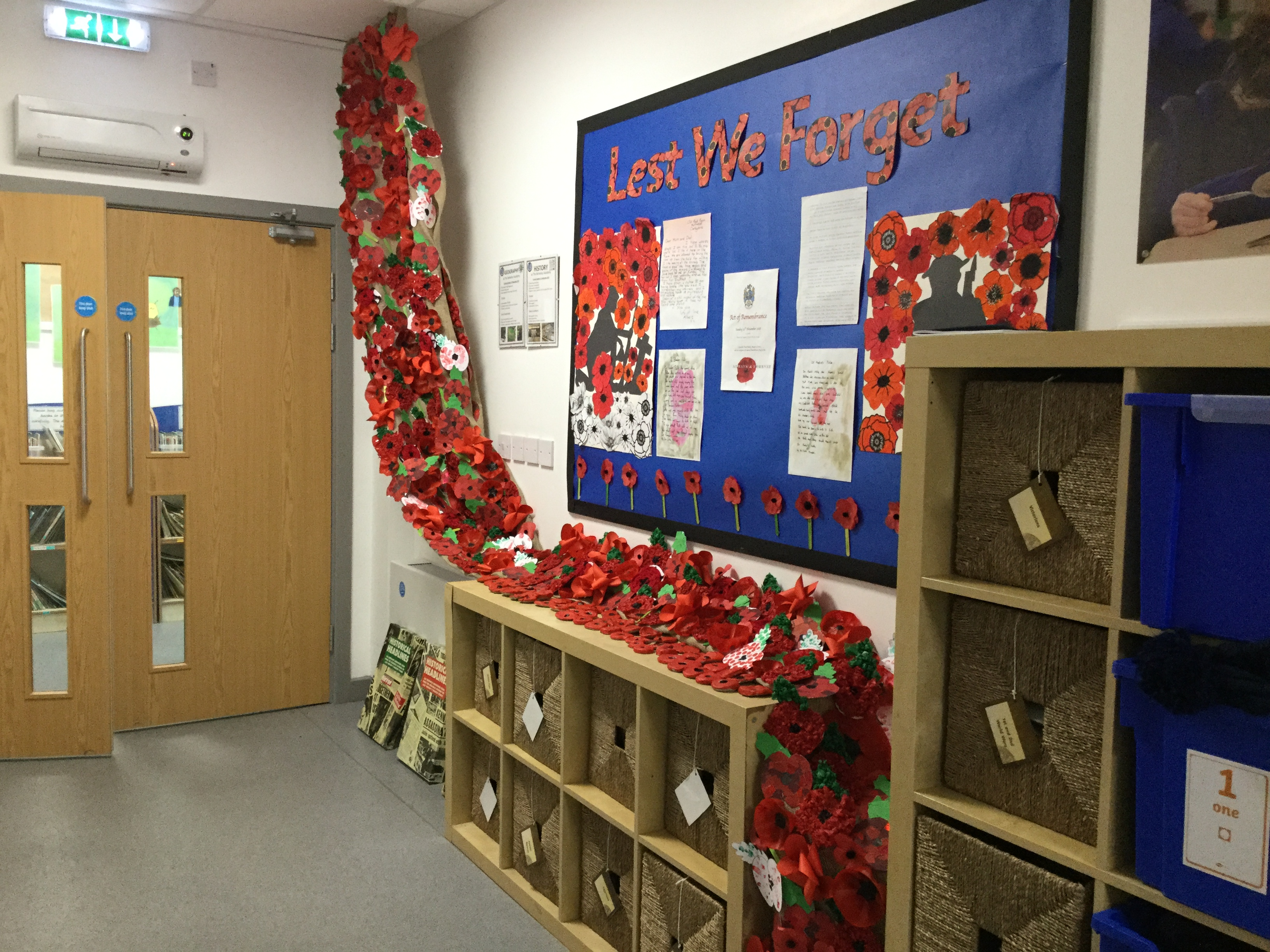 5.1 Enriching the curriculum life of the whole school.
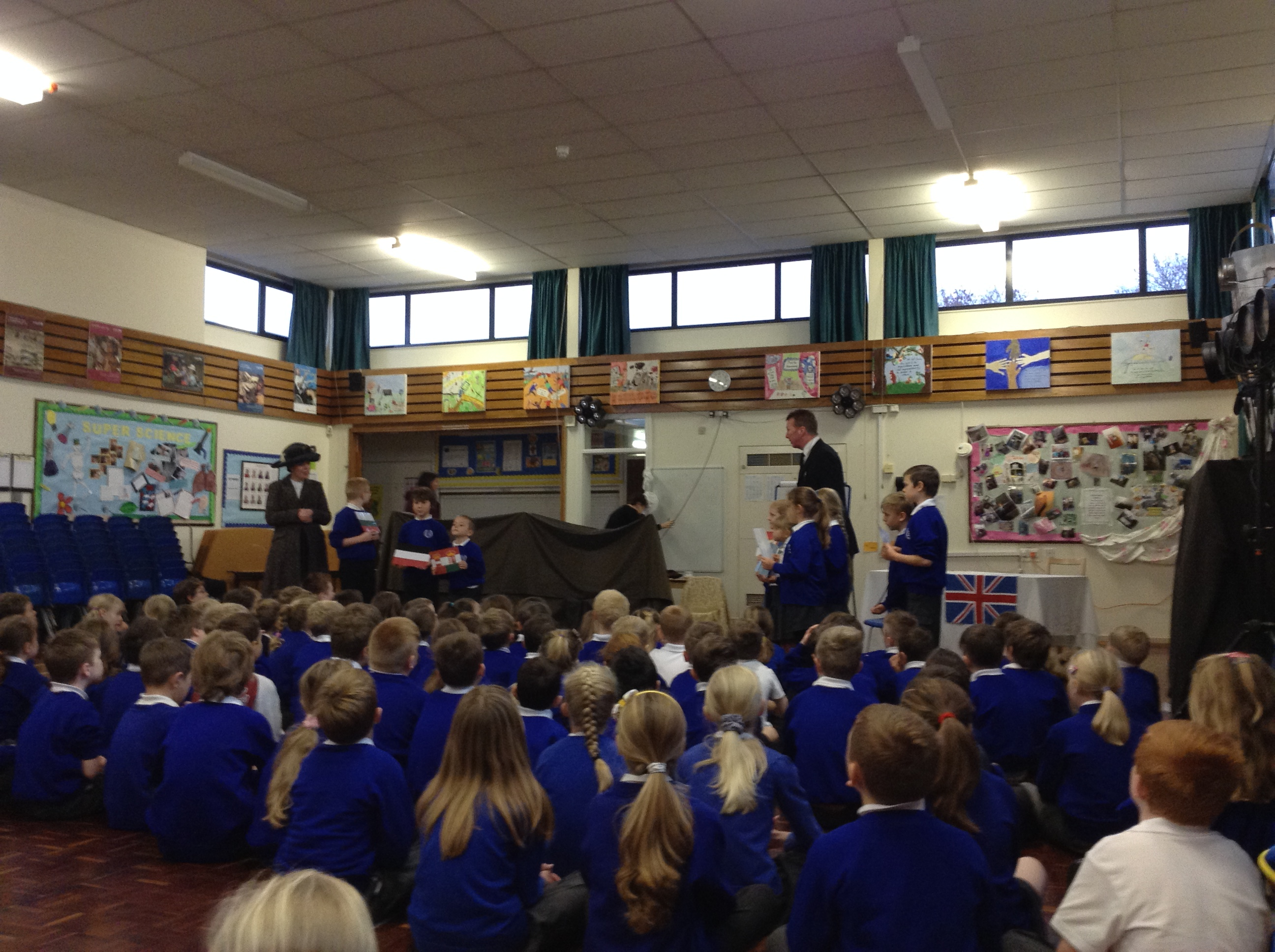 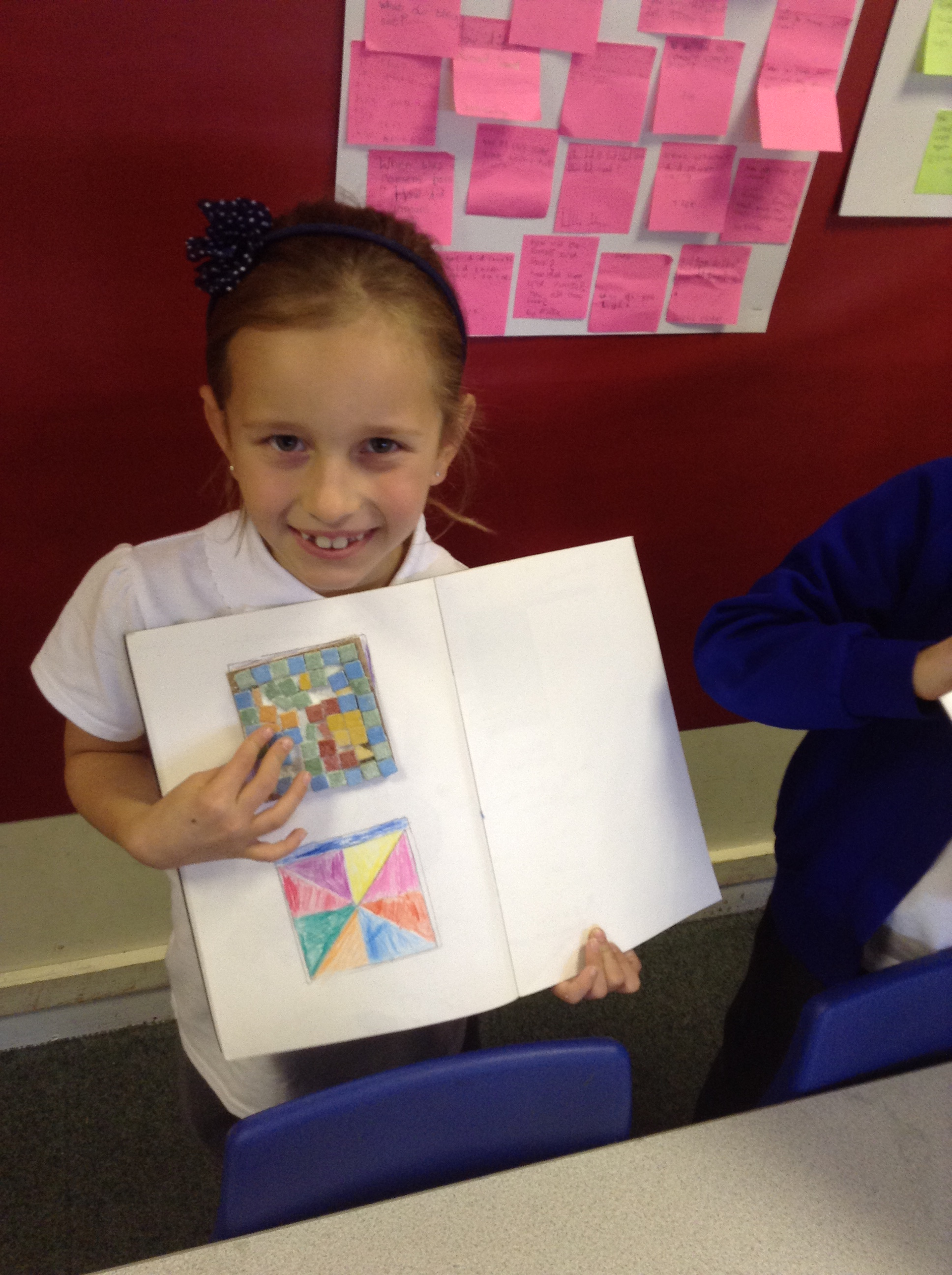